Elektrické vlastnosti myokardiální buňky. Klidový a akční potenciál A, B – komentovaná prezentace.
Mgr. Romana Klášterecká, Ph.D.
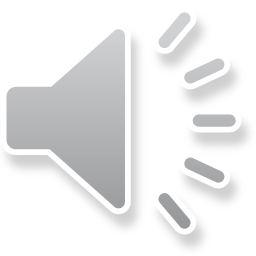 Klidový membránový potenciál
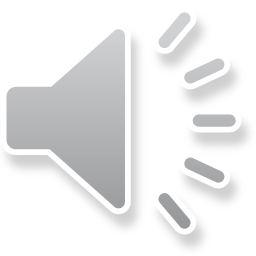 Klidový membránový potenciál
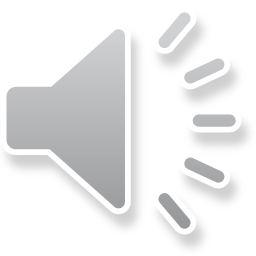 Akční potenciál
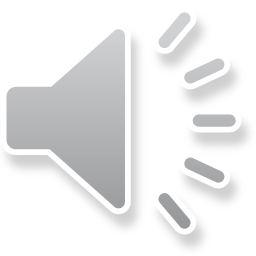 Akční potenciál
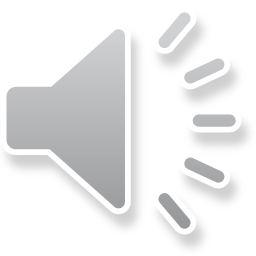 Akční potenciál A
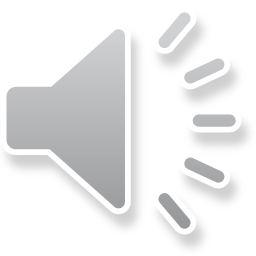 Akční potenciál B
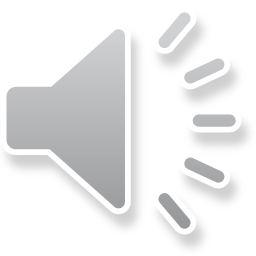